Assessment and eligibility
Care Act 2014
Outline of content
Introduction
Appropriate and proportionate assessment
Preventing needs
Taking a holistic, strengths-based approach
Supporting a person’s involvement
Roles, responsibilities and expertise
National eligibility framework
National carers’ eligibility framework
Next steps and informing individuals
Summary
2
[Speaker Notes: [Facilitators Note: You can navigate these slides using the underlined links, and the Home button at the bottom left of each slide will take you back to this slide.]
Assessment
Assessment is both a key process AND a critical intervention
An assessment should identify:
care and support needs
what outcomes the individual is looking to achieve to maintain or improve their wellbeing
how care and support might help in achieving those outcomes
3
[Speaker Notes: [Facilitators Note: This slide has animation. The first bullet point appears when the slide opens and then the first click shows the ‘an assessment...’ bullet points and so on]]
Carer’s assessment
A carer’s assessment must explore:
the carer’s needs for support AND
sustainability of caring role 
It must also consider impact on the carer’s activities beyond their caring responsibilities, including the carer’s:
desire and ability to work
Ability to partake in education, training or recreational activities
opportunities to have time to themselves
4
Refusal of assessment
The local authority is  not required to carry out assessment where a person with possible care and support needs or a carer:
feels that they do not need care
may not want local authority support
This can be overridden where they:
lack capacity to take that decision and an assessment would be in their best interests
are experiencing, or at risk of experiencing, any abuse or neglect
5
[Speaker Notes: [Facilitators Note: This slide has animation]]
Appropriate and proportionate assessment
People should receive an assessment that is appropriate and proportionate
The process can be flexible and include e.g. telephone, on-line and combined assessments
To be appropriate assessments should meet the person’s communication needs
Appropriate assessments can include a pause to check the value of preventative services or interventions, reablement, or aids and adaptations
6
Integrated assessments
All of the agencies involved should work closely together to prevent a person having to undergo a number of assessments at different times
To achieve this local authorities should:
ensure healthcare professionals’ views and expertise are taken into account
work with healthcare professionals to ensure people’s health and care services are aligned and set out in a single care and support plan
In cases of abuse, the local authority should lead the assessment and ensure that all agencies follow the local multi-agency procedures to ensure coordination of information and possible evidence
7
Fluctuating needs
In establishing the on-going level of need local authorities: 
must consider the person’s care and support history over a suitable period of time to take account of potential fluctuation of needs 
may also take into account at this point what fluctuations in need can be reasonably expected based on experience of others with a similar condition
8
Supported self-assessment
The local authority must offer the individual the choice of a supported self-assessment if they are able and willing.
The person should be asked to complete the same assessment questionnaire that the authority uses in their needs or carer’s assessments
The individual must have capacity to fully assess and reflect their own needs
The local authority must assure itself that the person’s supported self-assessment is an accurate and complete reflection of their needs because there may be a difference of opinion
Regardless of the format a needs assessment takes, the final decision on eligibility is with the local authority
9
Preventing needs
Assessment is a key element of any prevention strategy
The assessment must consider whether the person concerned would benefit from the available preventative services, facilities or resources 
The guidance refers to three levels of preventative activity:
primary prevention, which involves promoting wellbeing
secondary prevention, which involves early intervention
tertiary prevention, which involves maximising independence
10
A strengths-based approach
The local authority must also consider what - other than the provision of care and support - might help the person in meeting the outcomes they want to achieve: a strengths-based approach
This strengths-based approach recognises personal, family and community resources or ‘assets’ that individuals can make use of
11
[Speaker Notes: [Facilitators Note: This slide has animation]]
Whole family approach
Takes a holistic view of a person’s needs
Considers the impact of needs on family and wider networks, in particular any children providing care:
The impact of the person’s needs on the young carer’s wellbeing, welfare, education and development
Whether their caring responsibilities are appropriate
Sees the family and wider network as a source of support, where they are willing and able
12
Supporting a person’s involvement
   Provide support and make adjustments
Might this person have difficulty in being involved?
Can they be better supported to enable their involvement? 
[Reasonable adjustments under the Equality Act 2010]
Yes
Yes
Do they still have ‘substantial difficulty’ in being involved?
Is there an ‘appropriate individual’ – a carer, friend or relative – that can facilitate their involvement?
   Agree ‘appropriate individual’
Yes
Yes
  Duty to arrange for independent advocate
No
13
[Speaker Notes: [Facilitators Note: this slide has animation, each click will bring in another decision pathway box for discussion]]
Roles, responsibilities and expertise
registered social workers 


occupational therapists
 
rehabilitation officers


expert assessors
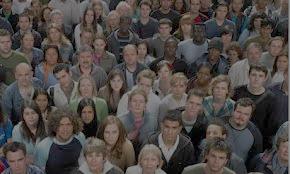 14
National eligibility framework
After completion of the assessment process, the local authority will determine whether the individual has eligible needs
The Act introduces a national eligibility threshold: 
whether the person has needs due to a physical or mental impairment or illness
whether those needs mean that they are unable to achieve two or more specified outcomes
as a consequence there is, or is likely to be, a significant impact on their wellbeing
Local authorities can also decide to meet needs that are not deemed to be eligible if they chose to do so
15
[Speaker Notes: [Facilitators Note: This slide has animation. Each set of bullet points will appear with a click. The first bullet point will appear when the slide opens. The first click will bring in ‘The Act introduces…. And the second click will show the 3rd bullet point.]]
Interpreting the eligibility criteria
The specified outcomes are:
 Managing and maintaining nutrition
 Maintaining personal hygiene
 Managing toilet needs
 Being appropriately clothed
 Being able to make use of the home safely
 Maintaining a habitable home environment
 Developing and maintaining family or other  personal relationships
  Accessing and engaging in work, training, education or volunteering
 Making use of necessary facilities or services in the local community including public transport and recreational facilities or services 
Carrying out any caring responsibilities the adult has for a child
An adult meets the eligibility criteria if:
Their needs are caused by physical or mental impairment or illness
As a result of the adult’s needs they are unable to achieve two or more specified outcomes
As a consequence there is or is likely to be a significant impact on the person’s well-being
16
[Speaker Notes: [Facilitators Note: This slide has animation. The grey box outlining the all the criteria appears on when the slide opens, the first click brings in the ‘specified outcomes’ box]]
Interpreting the eligibility criteria
An adult meets the eligibility criteria if:
Their needs are caused by physical or mental impairment or illness
As a result of the adults needs they are unable to achieve two or more specified outcomes
As a consequence there is or is likely to be a significant impact on the person’s well-being
An adult is to be regarded as being unable to achieve an outcomes if the adult:
is unable to achieve it without assistance;
is able to achieve it without assistance but:
doing so causes them significant pain, distress or anxiety;
doing so endangers or is likely to endanger health or safety; 
takes significantly longer than would normally be expected.
17
[Speaker Notes: [Facilitators Note: This slide has animation. The small grey box outlining the all the criteria appears when the slide opens, the first click brings in the ‘unable to achieve’ box]]
Eligibility threshold
The specified outcomes are:
 Managing and maintaining nutrition
 Maintaining personal hygiene
 Managing toilet needs
 Being appropriately clothed
 Being able to make use of the home safely
 Maintaining a habitable home environment
 Developing and maintaining family or other  personal relationships
  Accessing and engaging in work, training, education or volunteering
 Making use of necessary facilities or services in the local community including public transport and recreational facilities or services 
Carrying out any caring responsibilities the adult has for a child
An adult meets the eligibility criteria:
Their needs are caused by physical or mental impairment or illness
As a result of the adults needs they are unable to achieve two or more specified outcomes
As a consequence there is or is likely to be a significant impact on the person’s well-being
An adult is to be regarded as being unable to achieve an outcome if the adult:
is unable to achieve it without assistance;
is able to achieve it without assistance but doing so causes the adult significant pain, distress or anxiety;
is able to achieve it without assistance but doing so endangers or is likely to endanger the health or safety of the adult, or of others; or 
is able to achieve it without assistance but takes significantly longer than would normally be expected.
18
[Speaker Notes: [Facilitators Note: This slide has animation – click once to emphasis impact on wellbeing]]
National carers eligibility framework
After completion of the assessment process, the local authority will determine whether the carer has eligible needs
Carers can be eligible for support in their own right 
The Act introduces a national carers’ eligibility threshold: 
whether the carer’s needs are due to providing necessary care for an adult
whether those needs puts the carer’s health at risk or means that they are unable to achieve specified outcomes; and 
as a consequence there is, or is likely to be, a significant impact on their wellbeing
Local authorities can also decide to meet carers’ needs that are not deemed to be eligible if they chose to do so
19
[Speaker Notes: [Facilitators Note: This slide has animation. Each set of bullet points will appear with a click. The first bullet point will appear when the slide opens. The first click will bring in ‘Carers can be …’ and the second ‘The Act introduces…. And the third click will show the 3rd bullet point.]]
Interpreting the carers’ eligibility criteria
The specified outcomes are:
Carrying out any caring responsibilities the carer has for a child
Providing care to other persons for whom the carer provides care
Maintaining a habitable home environment
Managing and maintaining nutrition
Developing and maintaining family or other personal relationships
Engaging in work, training, education or volunteering
Making use of necessary facilities or services in the local community including recreational facilities or services 
Engaging in recreational activities
A carer meets the eligibility criteria if:
Their needs are caused by providing necessary care for an adult. As a result:
their health is at risk
or they are unable to achieve specified outcomes
As a consequence there is or is likely to be a significant impact on the carer’s well-being
20
[Speaker Notes: [Facilitators Note: This slide has animation. The grey box outlining the all the criteria appears on when the slide opens, the first click brings in the ‘specified outcomes’ box]]
Interpreting the carers’ eligibility criteria
A carer meets the eligibility criteria if:
Their needs are caused by providing necessary care for an adult. As a result:
their health is at risk
or they are unable to achieve specified outcomes
As a consequence there is or is likely to be a significant impact on the carer’s well-being
A carer is to be regarded as being unable to achieve an outcome if the carer:
is unable to achieve it without assistance;
is able to achieve it without assistance but:
doing so causes them significant pain, distress or anxiety
doing so endangers or is likely to endanger health or safety
21
[Speaker Notes: [Facilitators Note: This slide has animation. The small grey box outlining the all the criteria appears when the slide opens, the first click brings in the ‘unable to achieve’ box]]
Carers’ eligibility threshold
The specified outcomes are:
Carrying out any caring responsibilities the carer has for a child
Providing care to other persons for whom the carer provides care
Maintaining a habitable home environment
Managing and maintaining nutrition
Developing and maintaining family or other personal relationships
Engaging in work, training, education or volunteering
Making use of necessary facilities or services in the local community including recreational facilities or services 
Engaging in recreational activities
A carer meets the eligibility criteria if:
Their needs are caused by providing necessary care for an adult. As a result:
their health is at risk
or they are unable to achieve specified outcomes
As a consequence there is or is likely to be a significant impact on the carer’s well-being
A carer is to be regarded as being unable to achieve an outcome if the carer:
is unable to achieve it without assistance;
is able to achieve it without assistance but doing so causes significant pain, distress or anxiety, or is likely to endanger health or safety
22
[Speaker Notes: [Facilitators Note: This slide has animation – click once to emphasis impact on wellbeing]]
Record-keeping and informing individuals
?
23
Next steps
24
Summary
Assessment based on appearance of need for care and support:
Consider the person’s needs and the outcomes they want to achieve
Be appropriate and proportionate
Take a strengths-based approach
Involve the person needing care in the assessment, and consider if they would have substantial difficulty being involved
Throughout the process, also consider if the person lacks capacity or is at risk of abuse
National eligibility threshold, for people needing carer and carers, based on outcomes and wellbeing
25